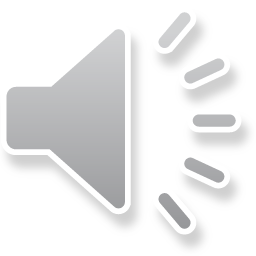 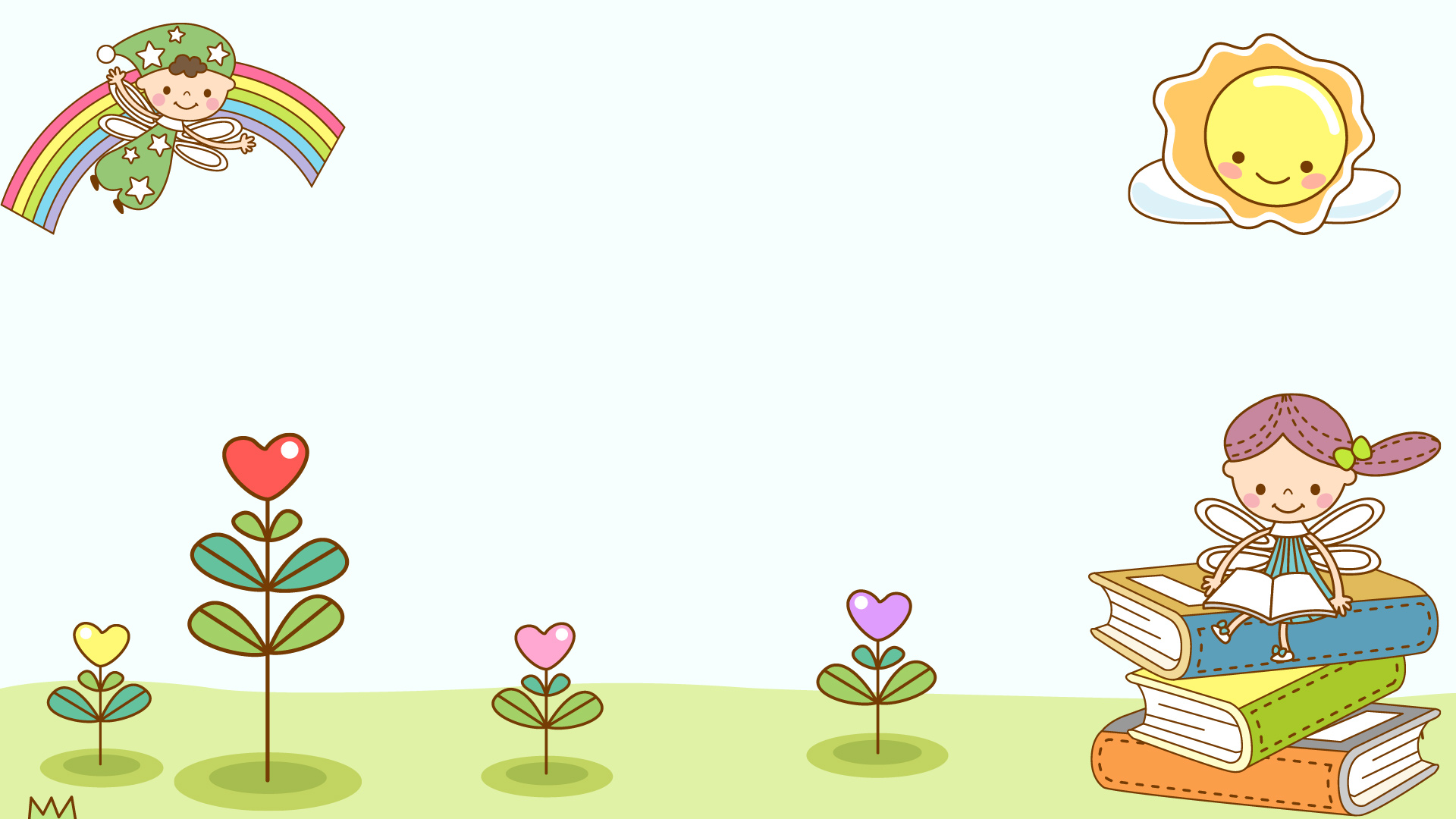 Bài 13: An toàn trên đường
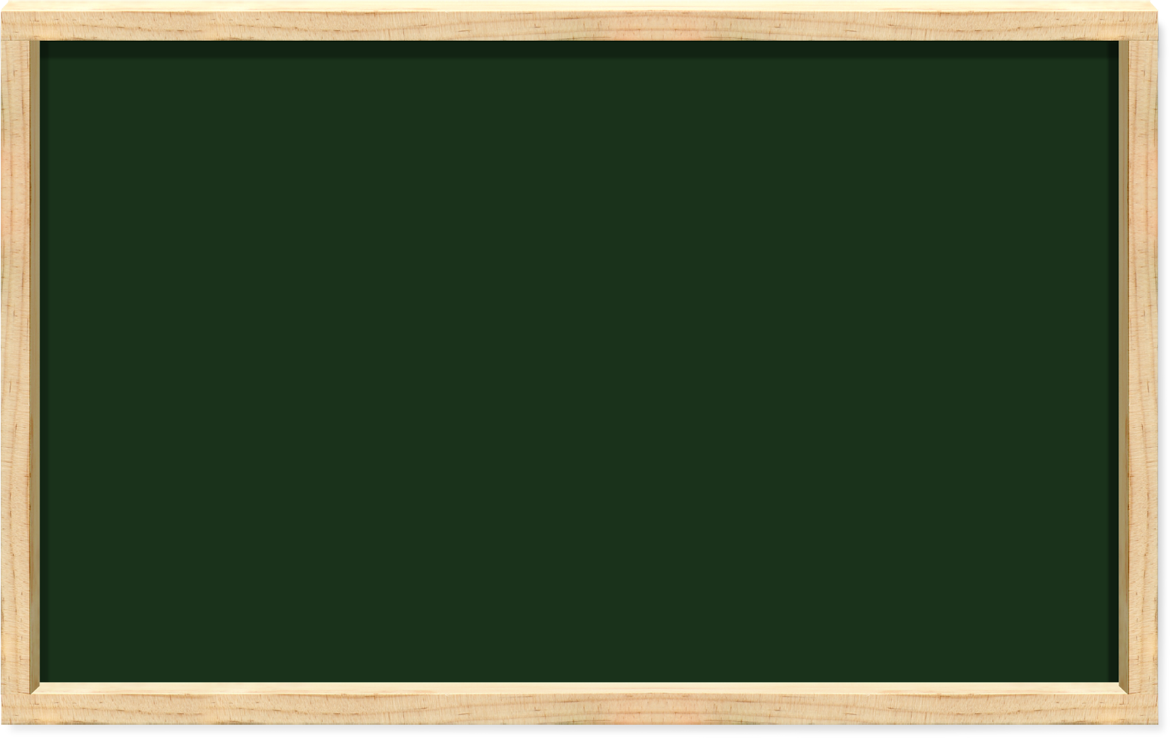 Tiết 1
加入标题
加入标题
加入标题
加入标题
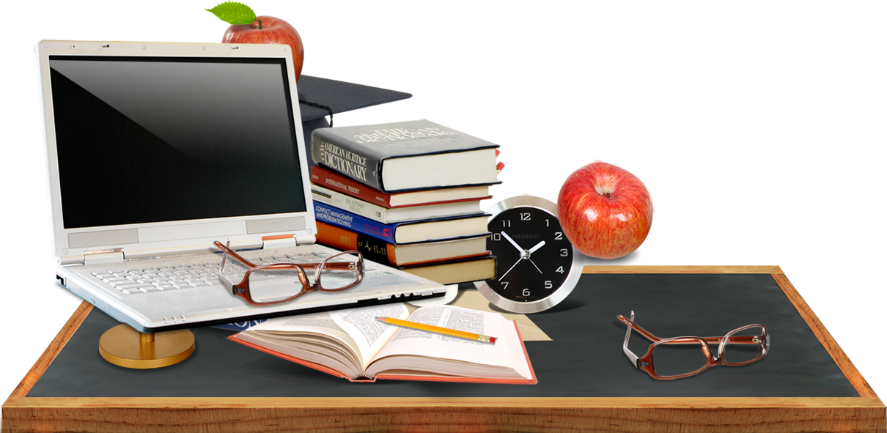 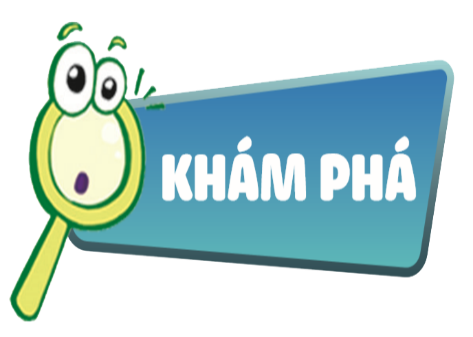 Quan sát và nếu các tình huống nguy hiểm có thể xảy ra trong mỗi hình dưới đây?
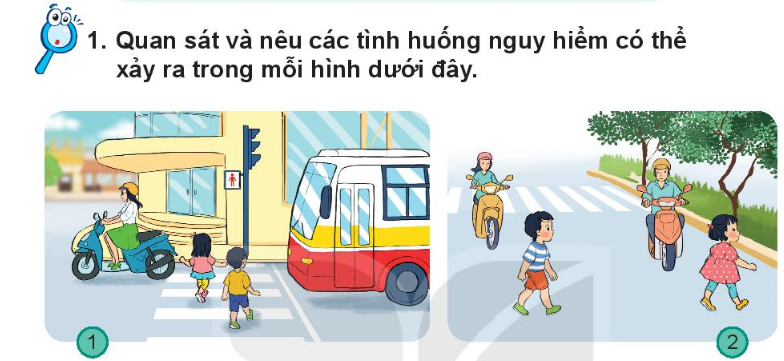 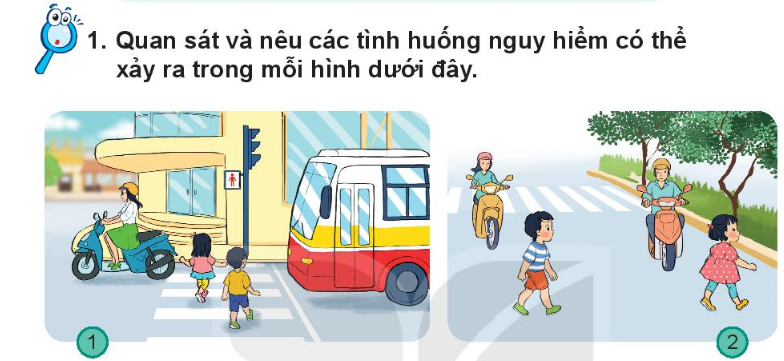 Các bạn sang đường khi đèn đỏ sẽ dễ bị xe đâm
Các bạn sang đường không xin rất nguy hiểm
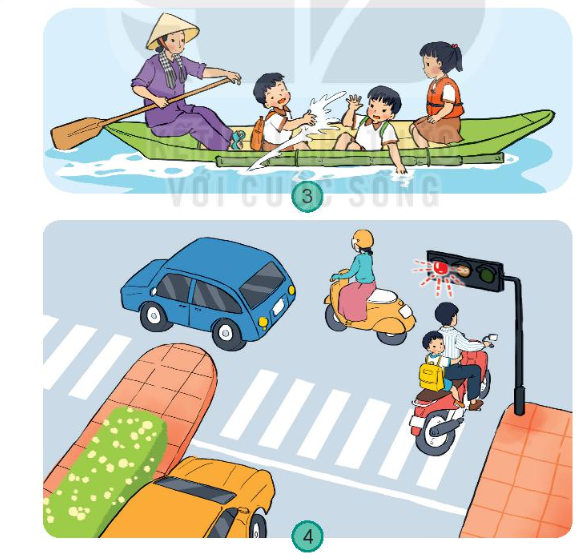 Đùa nghịch khi đi thuyền rất nguy hiểm
Vượt đèn đỏ dễ gây tai nạn
加入标题
加入标题
加入标题
加入标题
Nói tên và ý nghĩa của đèn hiệu, biển báo sau. Em phải làm gì để đảm bảo an toàn khi gặp các biển báo?
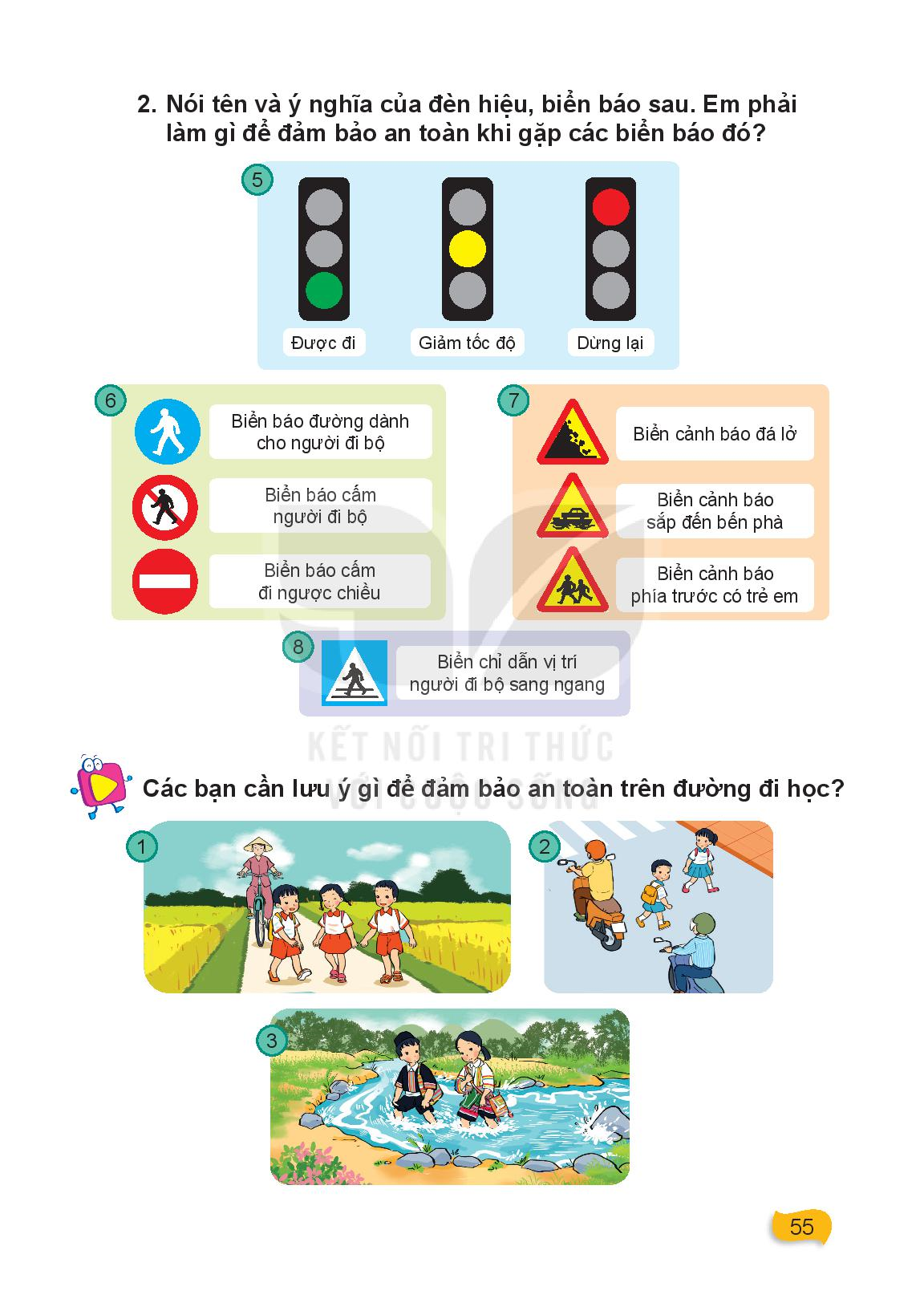 ĐƯỢC ĐI
GIẢM TỐC ĐỘ
DỪNG LẠI
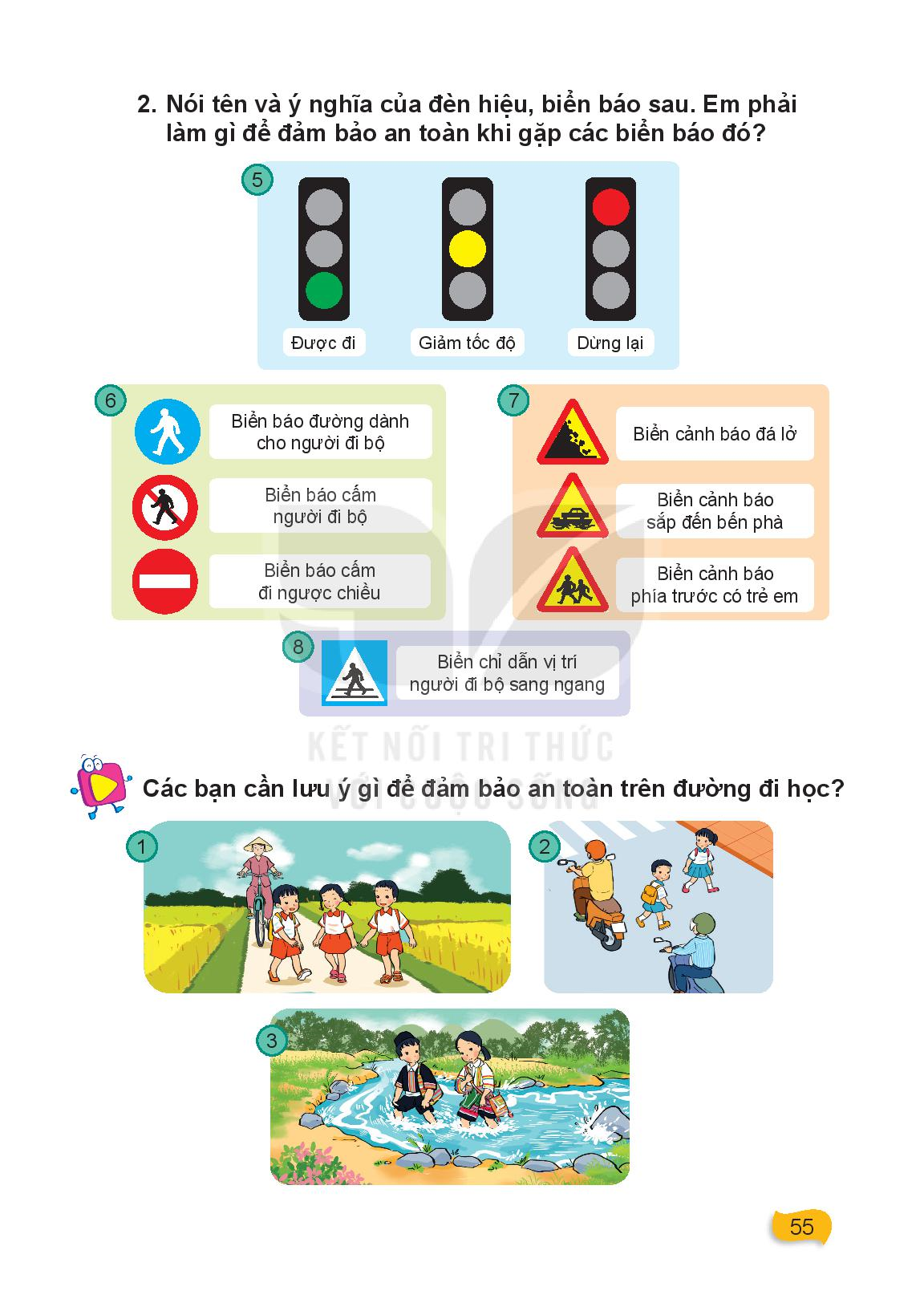 加入标题
加入标题
加入标题
加入标题
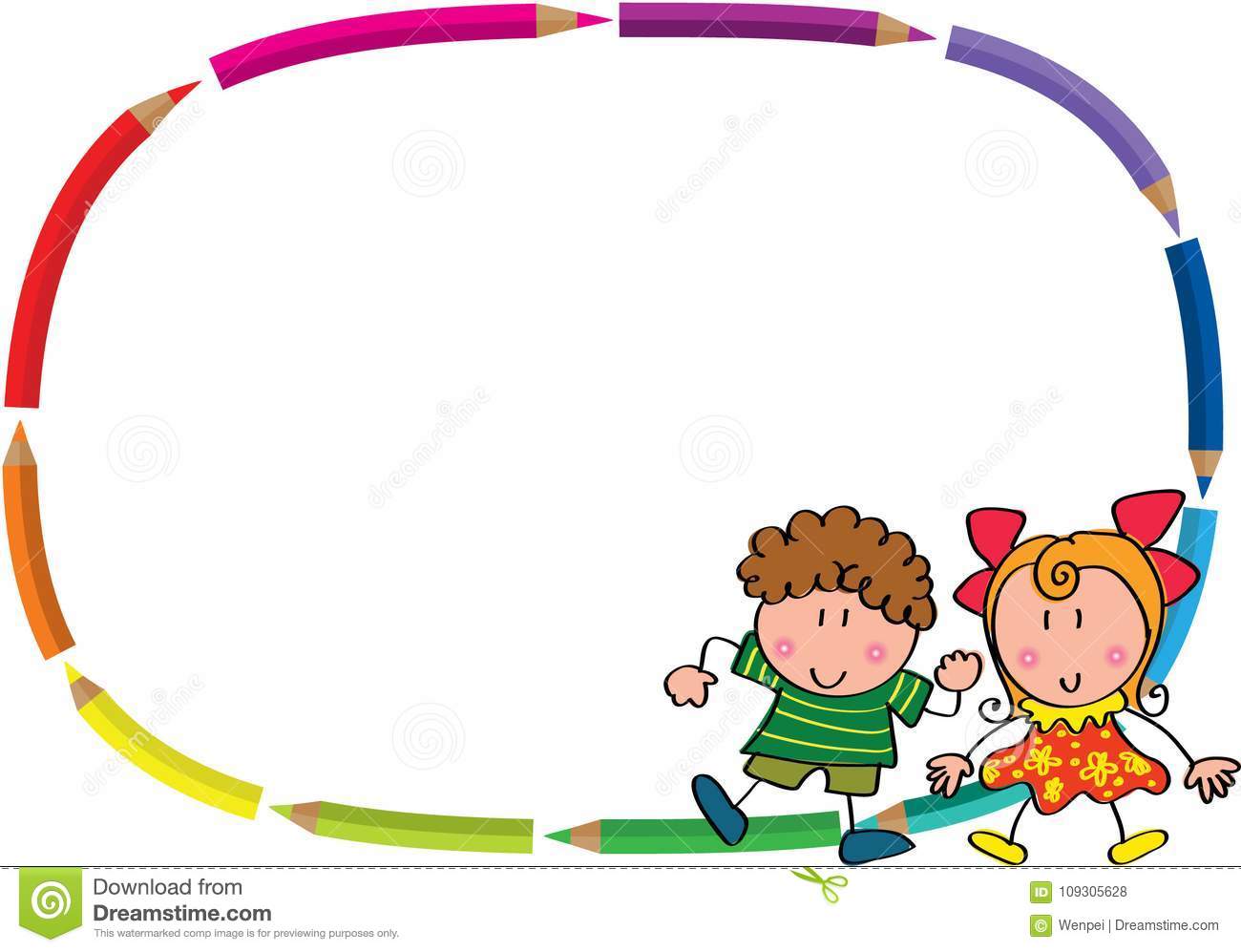 Tiết 2
加入标题
加入标题
加入标题
加入标题
Tiết 2
加入标题
加入标题
加入标题
加入标题
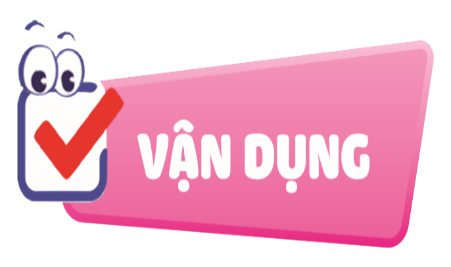 Các bạn cần lưu ý gì để đảm bảo an toàn trên đường đi học
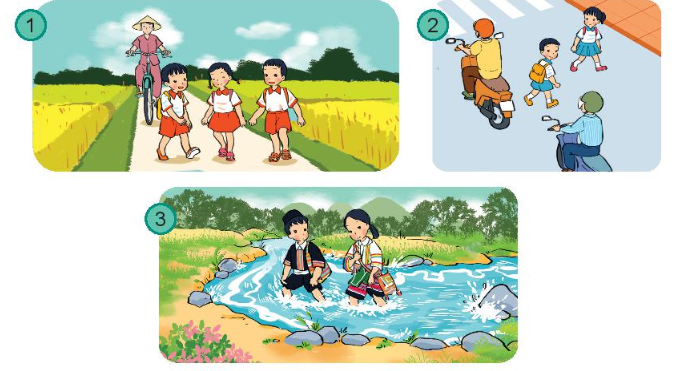 加入标题
加入标题
加入标题
加入标题
Đi lại dẹp vào 2 bên đường, chú ý xe cộ xung quanh, lội suối cẩn thận
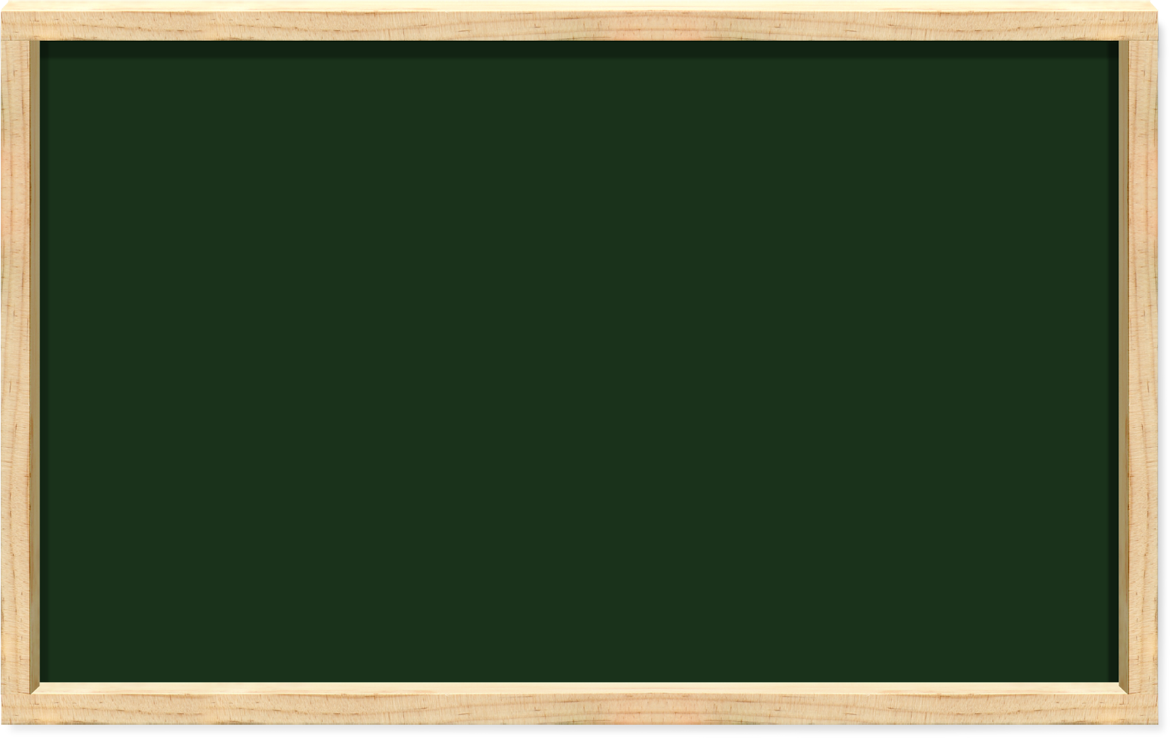 Tiết 2
加入标题
加入标题
加入标题
加入标题
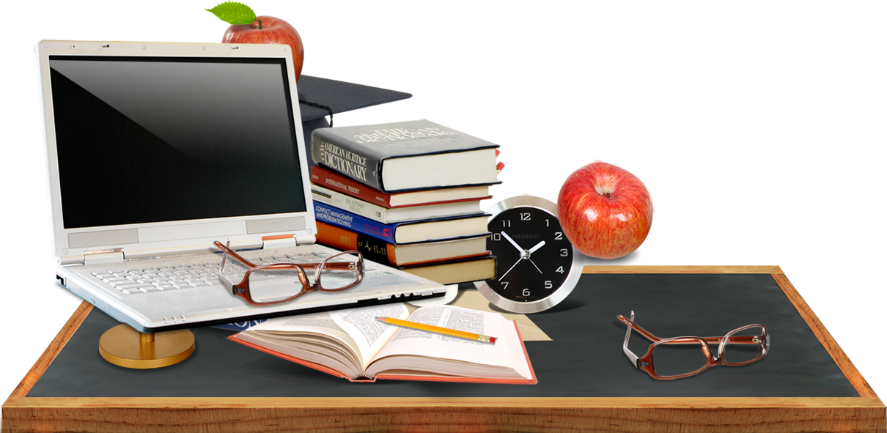 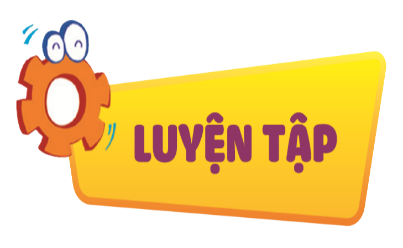 Đóng vai và thực hành tham gia giao thông an toàn ở đoạn đường có và không có đèn tín hiệu giao thông
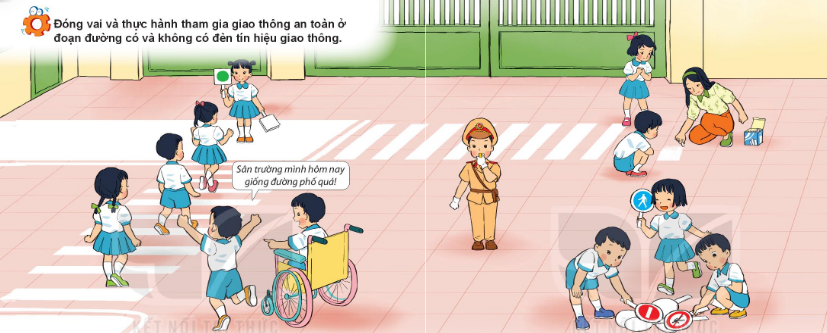 加入标题
加入标题
加入标题
加入标题
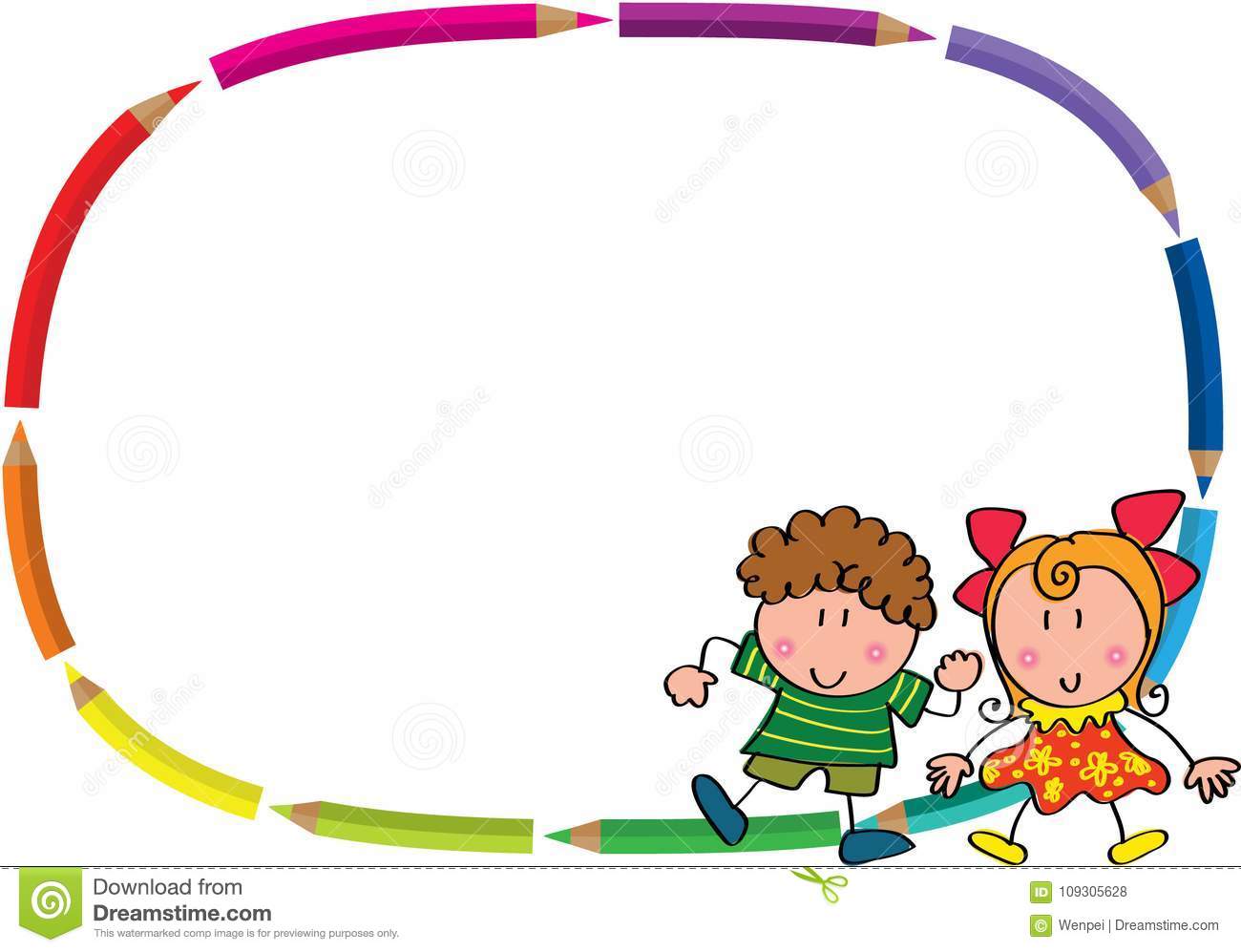 Tiết 2
加入标题
加入标题
加入标题
加入标题
Tiết 2
加入标题
加入标题
加入标题
加入标题
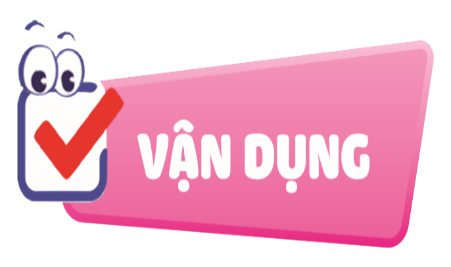 Trong các tình huống sau, ai đúng, ai sai ? Vì sao?
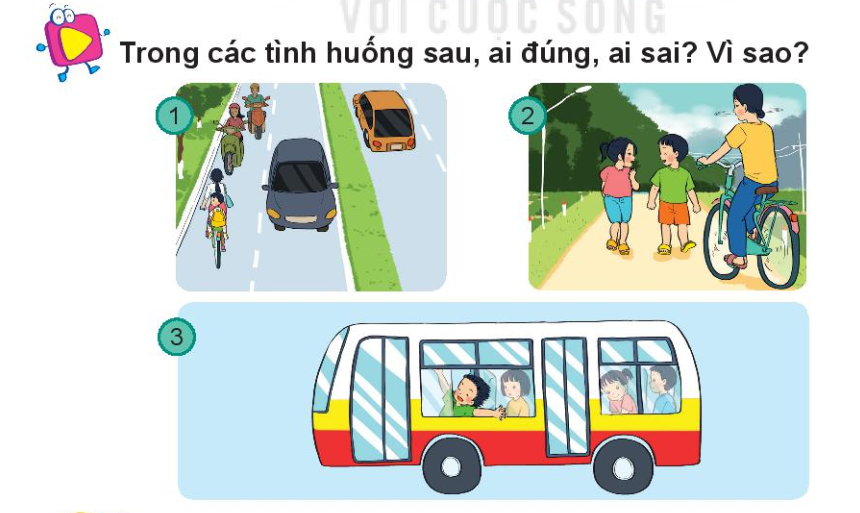 2 bạn nhỏ sai vì đi giữa lòng đường
Xe đạp sai vì đi ngược chiều
加入标题
加入标题
加入标题
加入标题
Bạn nhỏ sai vì đùa nghịch khi xe đang chạy
Kết Luận
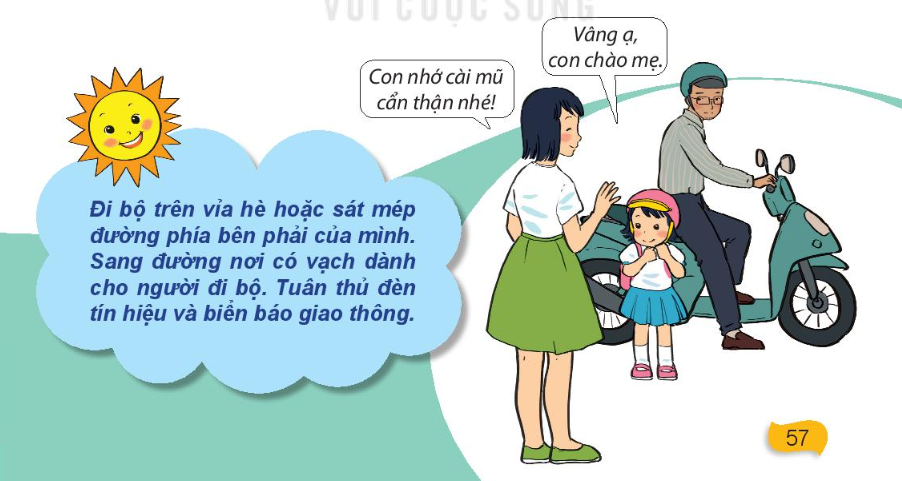 加入标题
加入标题
加入标题
加入标题
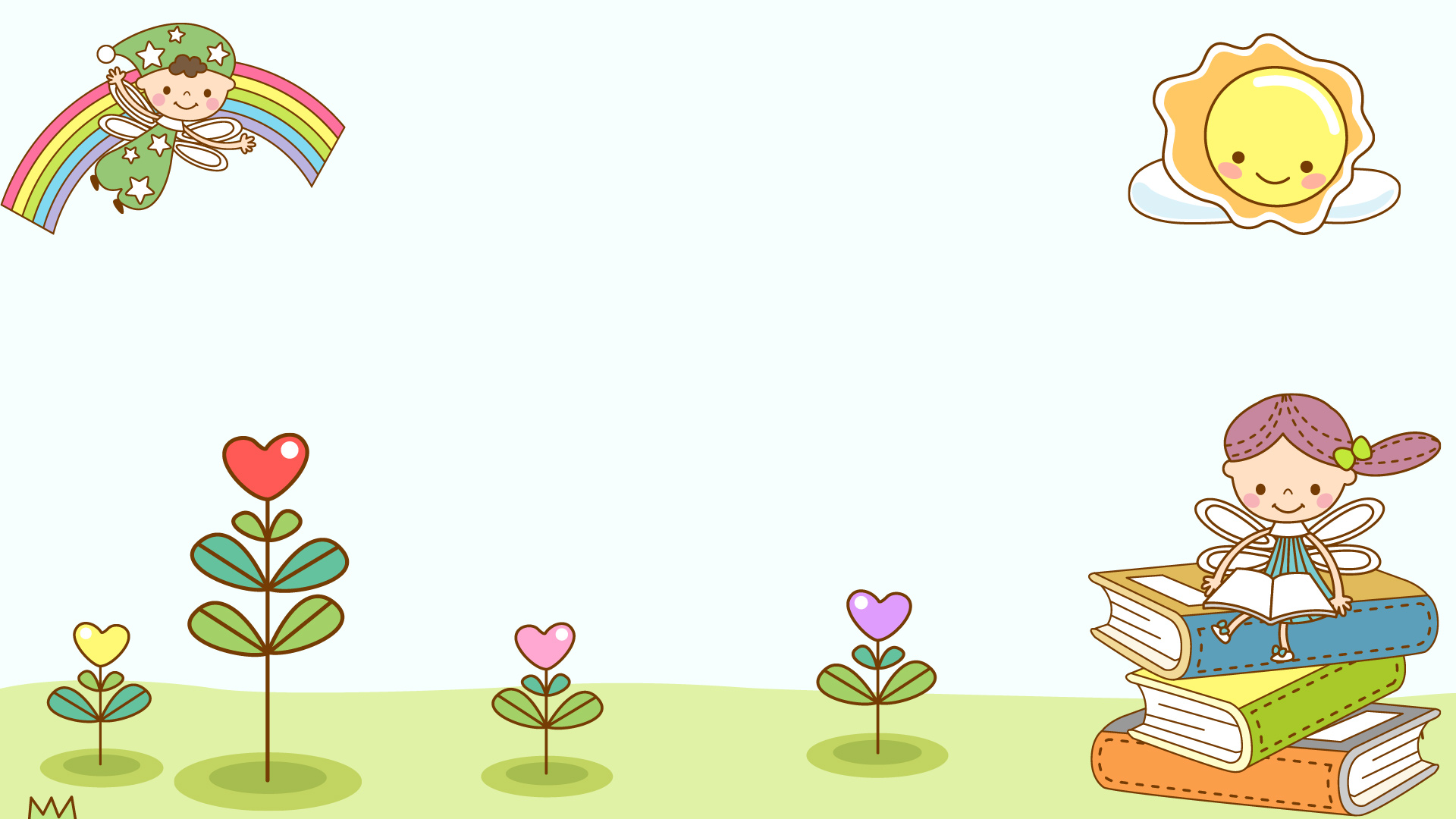 Củng cố
- Nhận xét tiết học
- Chuẩn bị bài sau